Models and Concepts of Disability
Disability in America
Agenda
Definitions of the Components of the Disability Process
Modified IOM Model and its components
The ICF Model – Concepts, Use, Structure, Definitions
The ICF Model – Interaction between Components
Summary
Revisiting the Disability Process
According to Nagi (1965), disability is a limitation in performing certain roles and tasks that society expects of an individual [3]
Disability is not inherent to the individual [3]
Many disabling conditions are thus preventable and reversible with proper rehabilitation [3]
Revisiting the Disability Process
The four components of the disabling process – pathology, impairment, functional limitation and disability [3]
These components were introduced by Nagi (1965) and later refined by IOM (1991)
TABLE 1 : Concepts of Pathology, Impairment, Functional Limitation, and Disability (IOM, 1991)  [1]
TABLE 1 : Concepts of Pathology, Impairment, Functional Limitation, and Disability (IOM, 1991)
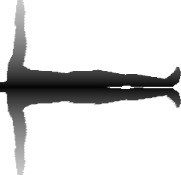 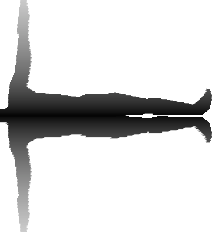 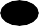 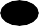 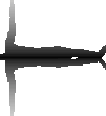 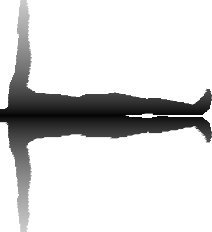 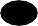 Figure 2: The Enabling-Disabling Process [1]
Environmental Modification
Ramps; Universal Design
Enlarge the environment to make it more accessible
The Environment
(Physical and Social)
Disabling Process

Person’s needs grow relative to existing environment
Enabling 
Process
Functional Restoration

Neural Repair; Range of motion; Artificial hip replacement
Restore a person’s functionality
Figure 1. The Modified IOM Model. The Disability in America Model (IOM 1991) [6]
Transitional factors
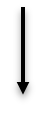 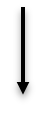 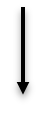 No Disabling Condition
Functional Limitation
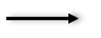 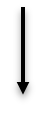 Impairment
Pathology
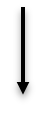 Quality of Life
International Classification of Functioning, Disability, and Health (ICF)
The ICF belongs to the WHO family of international classification [5]
Collecting data about levels of functioning and disability is fundamental to predict service needs, length of hospitalization and level of care or functional outcomes [5]
International Classification of Functioning, Disability, and Health (ICF)
The ICF framework helps collect disability data that is consistent and internationally comparable [5]
ICF classifies functioning and disability associated with health conditions, NOT the people, themselves [5]
Why use the ICF?
ICF is the world standard for conceptualizing and classifying functioning and disability, agreed by the World Health Assembly in 2001 [5]
It provides a common language, terms and concepts on disability 
It is a multi purpose tool which allows for a wide range of use cases
Why use the ICF?
ICF supports rights-based policies and provides a model to assist planning and communication across many sectors
It provides an organized data structure for policy-relevant population data
ICF : Concepts of Functioning and Disability
ICF is a framework to organize and document information on functioning and disability [5]
ICF provides a standard language for disability by combining the medical and the social model of disability as a “bio-psycho-social synthesis” [5]
ICF: Concepts of functionality and disability
ICF defines functioning as a “dynamic interaction between a person’s health condition, environmental factors and personal factors.” [5]
ICF uses a neutral language to record both positive and negative aspects of functioning [5]
Definitions of Components
Functioning – is an umbrella term for body functions, structures, activities and participation [5]
Disability – is an umbrella term for impairments, activity limitations and participation restrictions i.e. union of these three concepts [5]
Body functions – physiological functions of body systems [5]
Body structures – anatomical parts of the body e.g. limbs [5]
Definitions of Components
Activities – the execution of a task by an individual [5]
Participation – involvement in a life situation [5]
Environmental factors – physical, social, attitudinal environment in which a person lives [5]
The ICF Model: Interaction between ICF components
Health Conditions (disorder or disease)
Body Functions and Structures
Participation
Activities
Environmental Factors
Personal Factors
The ICF Model: An Example
Osteoarthritis
Body Functions and Structures
Pain
Range of Motion
Muscle weakness
Coordination deficits
Problems with energy and drive
Participation
Vocational performance
Family relations
Recreation and leisure
Social life
Activities
Mobility, standing, walking, use of transportation
Grasping, handling of objects
Personal Factors
Health Behavior
Coping strategies
Age and Gender
Environmental Factors
Workplace
Housing and transportation
Facilities
Structure of the ICF Coding System
ICF
Part 1: Functioning and Disability
Part 2: Contextual Factors
Body Functions and Structures
Activities and Participation
Environmental Factors
Personal Factors
Facilitator/Barrier
Change in Body Structure
Capacity
Performance
Change in Body Function
Item Levels-
1st
2nd
3rd
Item Levels-
1st
2nd
3rd
Item Levels-
1st
2nd
3rd
Item Levels-
1st
2nd
3rd
Item Levels-
1st
2nd
3rd
Domains and Categories at different levels
19
The Importance of Definitions of Disability
A single definition of disability does not meet societal needs. [2]
The medical model made disability a lonely state – defined and stigmatized by others. [2]
The social model held that problems lie not within the person with disabilities but in the environment that fails to accommodate the people with disabilities. [2]
For setting health policies in US, a framework like ICF, incorporating both social and medical perspective, is used. [2]
Anderson (1968): Social Determinants of Health
Uses a three-stage model including predisposing, enabling and need components to explain the differing use of medical care services. [7]
The initial unit of analysis was a family; 
 Later it was changed to an individual. 
The initial behavior model is shown in the next slide.
Andersen (1968): Individual Determinants of Health Services Utilization
Predisposing Characteristics
Enabling Resources
Illness Level
Perceived
Disability
Symptoms
Diagnosis
Demographic
Age
Sex
Personal/Family
Income
Health Insurance
Type/Access to regular source
Social Structure
Education
Race 
Occupation
Evaluated
Symptoms
Diagnoses
Community
Price of health services
Region of country
Health Beliefs
Values/Attitudes/Knowledge about health, health services, diseases
22
Summary
IOM model – 
The state of “disability” does not appear in this model since it is not inherent in the individual
The “no disabling condition indicates that complete rehabilitation is possible
The ICF framework – 
helps collect disability data that is consistent and internationally comparable
classifies functioning and disability associated with health conditions, NOT the people, themselves.
References
Institute of Medicine (US) Committee on Assessing Rehabilitation Science and Engineering, Brandt, E. N., Jr., & Pope, A. M. (Eds.). (1997). Enabling America: Assessing the Role of Rehabilitation Science and Engineering. National Academies Press (US).[1]
Iezzoni LI, Freedman VA. (2008). Turning the Disability Tide: The Importance of Definitions. JAMA, 299(3):332–334. doi:10.1001/jama.299.3.332.[2]
Nagi, S. (1965). Some conceptual issues in disability and rehabilitation. In M. Sussman (Ed.), Sociology and Rehabilitation (pp. 100–113). Washington, DC: American Sociological Association. [3]
Institute of Medicine (US) and National Research Council (US) Committee to Review the Social Security Administration's Disability Decision Process Research, Mathiowetz, N., & Wunderlich, G. S. (Eds.). (2000). Survey Measurement of Work Disability: Summary of a Workshop. National Academies Press (US).[4]
International Classification of Functioning, Disability and Health (ICF). (n.d.). World Health Organization. Retrieved August 26, 2020, from http://www.who.int/classifications/icf/en/.[5]
Institute of Medicine. (1991). Disability in America: Toward a National Agenda for Prevention. Washington, DC: The National Academies Press. https://doi.org/10.17226/1579. [6]
Andersen, R. (1995). Revisiting the Behavioral Model and Access to Medical Care: Does it Matter? Journal of Health and Social Behavior, 36(1), 1-10. Retrieved August 28, 2020, from http://www.jstor.org/stable/2137284. [7]